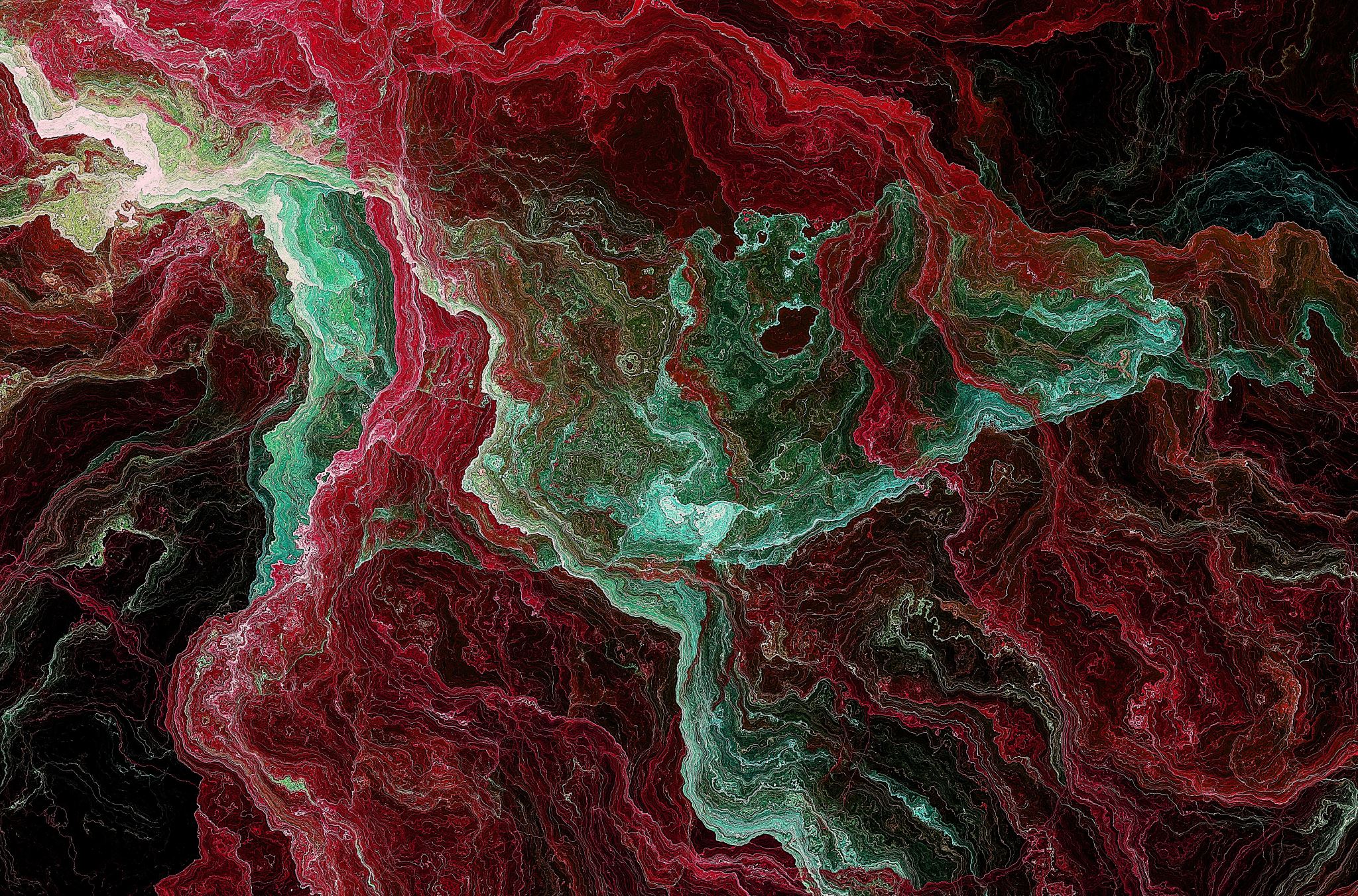 AUTOCUIDADO FISICO
AUTOCUIDADO
Es una práctica fundamental para mantener y mejorar nuestra salud mental y física. 

Se refiere al conjunto de acciones conscientes que una persona realiza para promover su propio bienestar, salud y felicidad. 
Es cuidar de uno mismo de la manera más completa y amorosa posible
El autocuidado no es un acto de egoísmo, sino una responsabilidad hacia uno mismo
Permite a las personas enfrentar mejor las adversidades, mantener relaciones más saludables y contribuir de manera positiva a la comunidad. 

La falta de autocuidado puede llevar a un deterioro del bienestar físico y mental, afectando la calidad de vida.
¿Realiza esto?
Dieta desbalanceada
Consumo habitual o excesivo de sustancias tóxicas
Sedentarismo
Insomnio o sueño excesivo
Entorno con contaminación ambiental
Falta de higiene personal
Estrés y emociones negativas crónicas
Relaciones personales negativas o inexistentes
No disponer de actividades de ocio
Desatender el contacto con la naturaleza
Impacto del autocuidado
Salud física: Mantener una rutina de ejercicio regular, una alimentación balanceada y un descanso adecuado.
Salud emocional y mental: Implementar técnicas de manejo del estrés, como la meditación o la atención plena, y buscar apoyo psicológico cuando sea necesario.
Relaciones personales: Cultivar relaciones saludables y establecer límites claros para proteger el espacio personal y emocional.
Importancia del autocuidado
Promueve la salud mental y física: Ayuda a prevenir trastornos de salud mental y a manejar el estrés.
Mejora la calidad de vida: Al cuidarnos mejor, podemos disfrutar más de la vida y enfrentar mejor los desafíos.
Fomenta la resiliencia: Nos prepara para manejar de manera efectiva las dificultades y los cambios en la vida.
Incrementa la autoestima y autoeficacia: Al tomar control de nuestro bienestar, nos sentimos más capaces y seguros de nuestras habilidades.
Iniciar el plan de autocuidado
Tomar conciencia: informarnos sobre cuáles son los estilos de vida saludables que favorecerán nuestro bienestar general (descritos en el apartado anterior) frente a aquellos que lo perjudican y por qué.
Discernimiento: enumerar y describir nuestros hábitos de vida actuales y valorar sus consecuencias en nuestra salud
Estrategia de acción: establecer una rutina diaria para incorporar estos nuevos hábitos poco a poco en nuestras vidas y, simultáneamente, ir eliminando los hábitos insanos.
Red de apoyo: buscar y solicitar la ayuda necesaria parar llevar a cabo este plan, tanto personal (familia, amigos, etc) como profesional (nutricionistas, entrenadores personales, psicoterapeutas, etc).
Ejemplo
Saber de hábitos saludables y estilos de vida que sean favorables
Identifica los hábitos que se encuentra en su día a día – diario
En este diario se colocará una rutina y se incorporara un nuevo habito
Comparte la información con una red de apoyo segura
Familia, amigos
Nutriologo, psicólogo
Entrenamiento
Técnicas para fomentar el autocuidado
Establecer límites saludables: Aprender a decir no y establecer límites personales para proteger nuestro bienestar emocional.
Cuidado del cuerpo: Incluir actividad física regular, una nutrición balanceada y suficiente descanso.
Conexión social: Mantener relaciones saludables y apoyo social.
Gestión del estrés: Técnicas como la meditación, yoga, o técnicas de respiración profunda.
Hobbies y actividades recreativas: Dedicar tiempo a actividades que disfrutamos y nos relajan.
Autoconocimiento: Dedicar tiempo a la reflexión personal para entender nuestras necesidades y deseos.
Incorpora una buena alimentación con una dieta equilibrada y sana.
Bebe al menos 1.5 litros de agua por día.
Ejercítate físicamente 2-3 días por semana en cuanto a fortalecimiento muscular, flexibilidad y elasticidad.
Realiza actividad cardiovascular 3-5 días por semana.
Reduce, y de preferencia deja, el consumo de tabaco, alcohol y otras sustancias dañinas.
Duerme entre 6 y 8 horas por noche. Dependerá de tus necesidades.
Reduce el uso de dispositivos móviles y electrónicos.
Mantén una buena higiene personal.
Reduce la contaminación ambiental y tu huella de carbono
Agrega a tus hábitos momentos de relajación.
Nutre tus relaciones sociales benéficas.
Realiza actividades en el exterior y en un entorno natural.
Alimentación saludable
Cuidar tu alimentación y, por ende, tu salud, te permitirá disfrutar de una vida prolongada y de calidad, en compañía de tus seres queridos y realizando actividades que amas con el mejor desempeño
Alimentos necesarios
Frutas, verduras y hortalizas: espinaca, calabaza, zanahoria, albahaca.
Lácteos (leche, yogur, quesos frescos) y huevos: fuente de aminoácidos y vitamina B12, ideales para mantener habilidades cognitivas y combatir la fatiga mental.
Aguacate, atún y salmón: ricos en omega-3, beneficiosos para controlar el colesterol y mejorar la concentración.
Frutos secos y cereales: mejoran la capacidad intelectual y la memoria gracias al fósforo, vitamina B1, proteínas y grasas insaturadas.
Carnes magras: pollo, pescado, pavo.
Consejos
No olvides desayunar. Un sánduche, un plato de avena o huevos, acompañados por un jugo o té, son opciones recomendables.
Hidrátate con agua, limita el consumo de refrescos.
Opta por snacks saludables como palitos de zanahoria, maní, fruta picada, entre otros.
SALUD SEXUAL
Es un estado de bienestar físico, mental y social en relación con la sexualidad. 

Requiere un enfoque positivo y respetuoso de la sexualidad y de las relaciones sexuales, así como la posibilidad de tener experiencias sexuales placenteras y seguras, libres de toda coacción, discriminación y violencia.				(OMS, 2019)
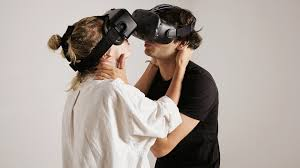 La sexualidad se vivencia o experimenta y se expresa en pensamientos, fantasías, deseos, creencias, actitudes, valores, comportamientos, prácticas, roles y relaciones. 

Se incluyen todas esas dimensiones, pero no todas se vivencian o se expresan siempre. 

La sexualidad es influenciada por la interacción de factores biológicos, psicológicos, sociales, económicos, políticos, culturales, éticos, legales, históricos, religiosos y espirituales.
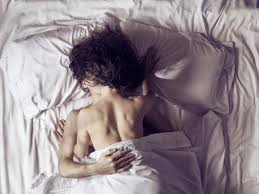 Los factores que puede afectar la salud sexual:

Temor a un embarazo no deseado
Preocupaciones sobre la infertilidad
Enfermedades de transmisión sexual
Enfermedades crónicas como cáncer o enfermedades del corazón
Medicamentos que afectan el deseo sexual o el rendimiento
Abusos
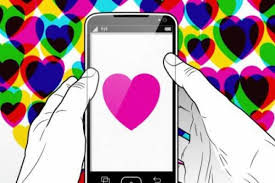 COMO SER SEXUALMENTE SALUDABLES
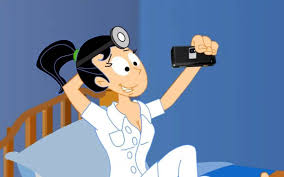